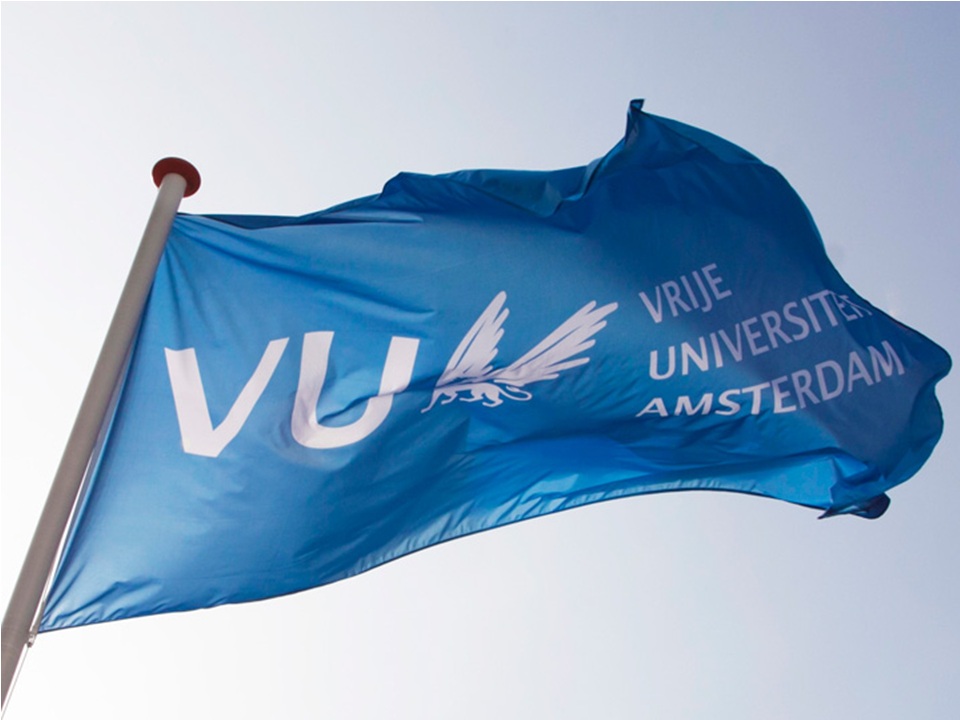 Difficult complaining behaviour by students
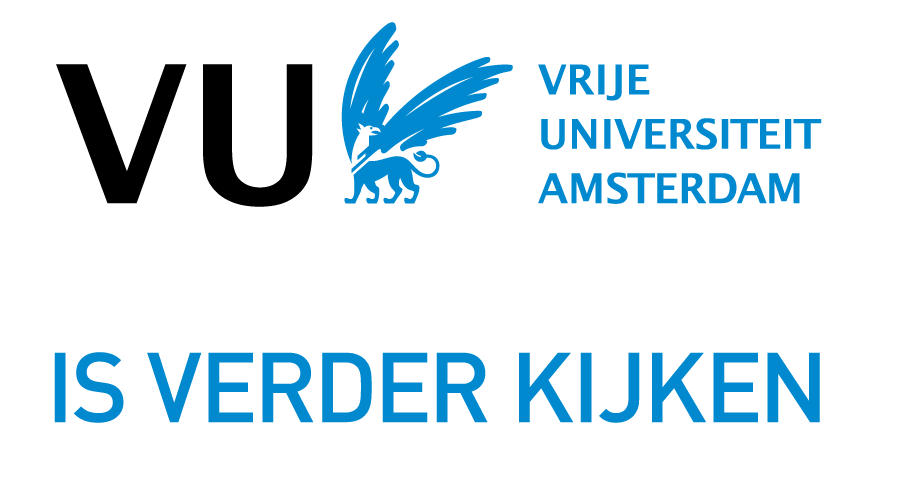 What types of complaining behaviour are there?
* excessive
* psychological 
* emotional 
* obsessive 
* dominant/ pedantic
* manipulative
* (verbal) aggressive 
Combinations of the above also occur, of course.
Windows menu
Mac menu
As an ombudsman, what can you do, and where do the limits lie?
* Structure
* Control
* Prepare well and collect information 
* Discussion techniques
* Communicate effectively
* Set boundaries
* No two cases are the same – treat them accordingly
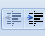 How can you encourage a student to stop this kind of difficult complaining behaviour?
* ask what he is seeking to achieve 
* inform him of the limits of your powers
* explain what it means that you are in control
* discuss/consult
* inform 
* accept, if necessary
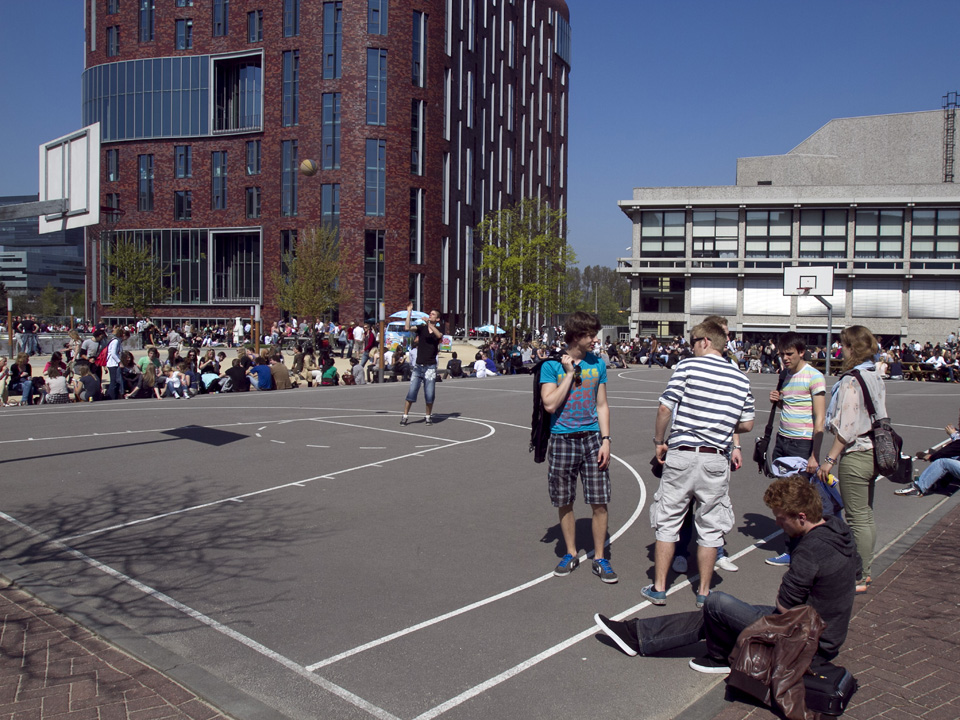 VU Amsterdam
Thank you!
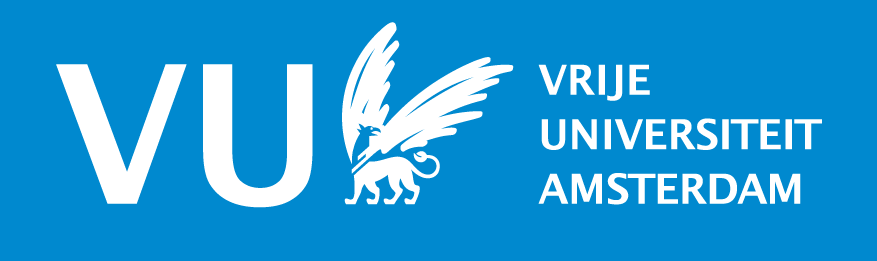